STAT J515 Lecture 24November 19, 2019
Originally prepared by Brian Habing
Department of Statistics
University of South Carolina

Redistribution of these slides without permission is a violation of copyright law.
1
Outline for Today
ANOVA Continued (10.1-10.2)

Homework 9 due Thursday, November 21
2
ANOVA Example
The following data is from a master’s thesis by B. Nichols in the Department of Animal Science at the University of Arizona in 1980.  It concerns how much bacteria grew on different steaks of approximately 75 grams each.  The steaks were either wrapped in commercial plastic wrap; vacuum packed; sealed in a mixture of 1% CO, 40% CO2, and 59% N; or sealed in 100% C02.  The steaks were randomly assigned to the different types of packaging.  After being stored at 4 degrees Celsius for nine days, the logarithm of the number of psychrotrophic bacteria per square centimeter was estimated for each sample.
3
Example
Commercial   	7.66 		6.98	 	7.80
Vacuum  		5.26 		5.44	 	5.88
Mixed	   	7.41		7.33 		7.04
CO2			3.51		2.91		3.66
4
F  Distribution
Let X 2 be a Chi-squared random variable with n degrees of freedom and Y 2 be an independent Chi-squared random variable with m degrees of freedom 



has an F distribution with n and m degrees of freedom.
5
F  Distribution
Let X11, X12, … X1n1 be i.i.d. normal random variables with mean m1 and sd s2 that are independent of X21, X22, … X2n2 which are i.i.d. normal random variables with mean m2 and sd s2.  Then 


has an F distribution with n1-1 and n2-1 degrees of freedom.  This relationship is not robust to non-normality.
6
Notation
Commercial   	7.66 		6.98	 	7.80
Vacuum  		5.26 		5.44	 	5.88
Mixed	   	7.41		7.33 		7.04
CO2			3.51		2.91		3.66
7
The ANOVA Table
8
Example Continued
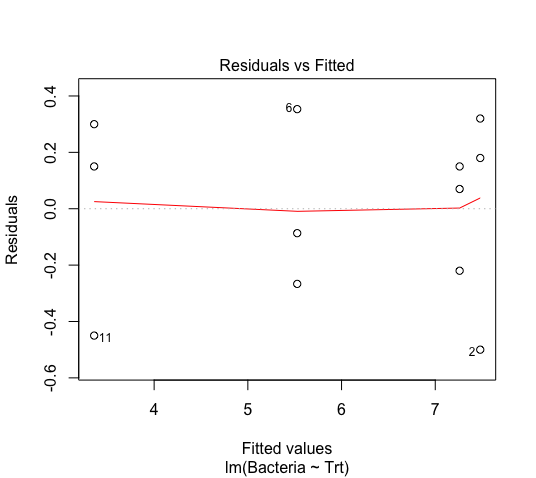 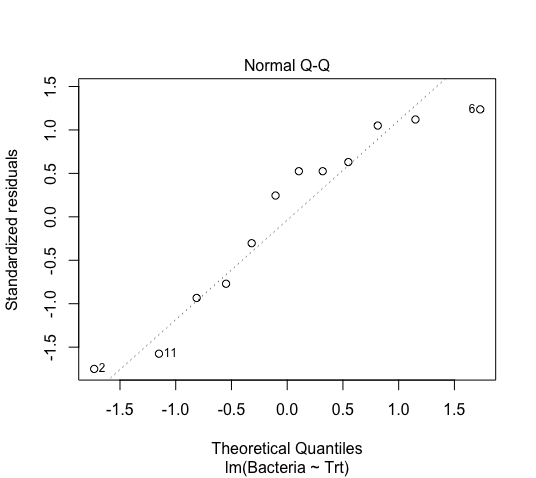 9
The Assumptions
The samples are independent of each other
Each sample is from a normal population
The variances of the populations are equal
10
Example Continued
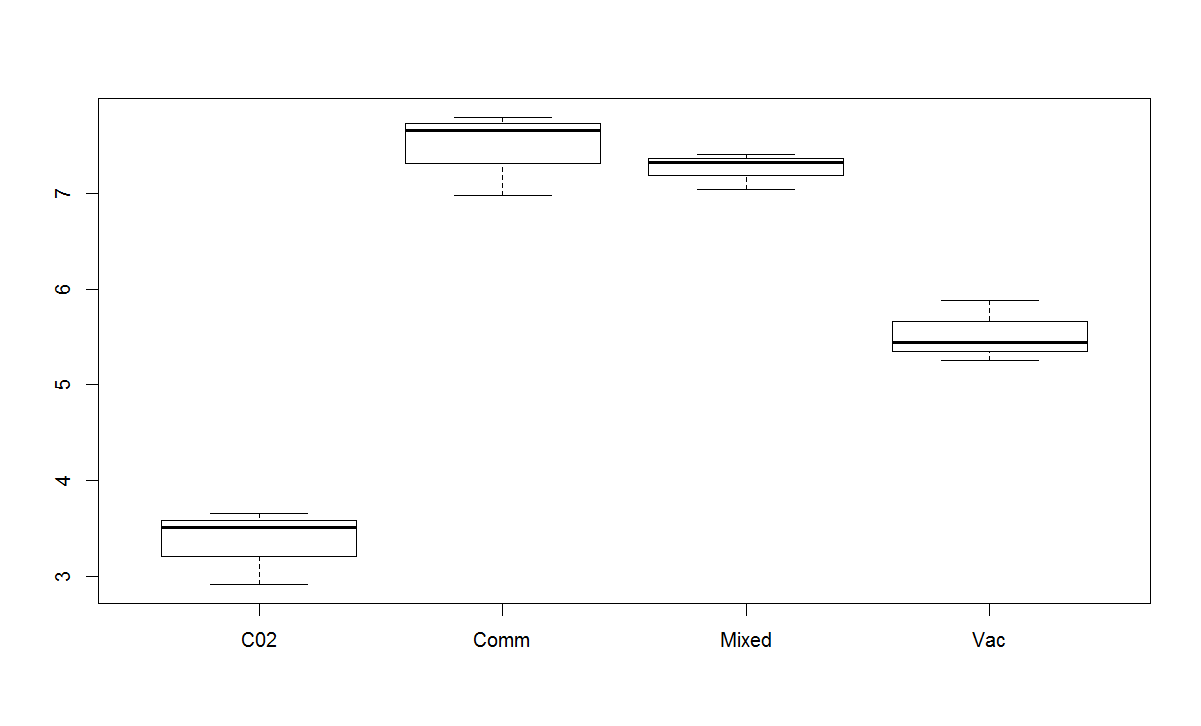 11
The Model Equation
12
The Assumptions, take 2
The errors are independent
The errors are normally distributed for each treatment
The errors have mean 0 for each treatment
The errors have constant variance across all treatment levels
13
The Model Equation
14
Example Continued
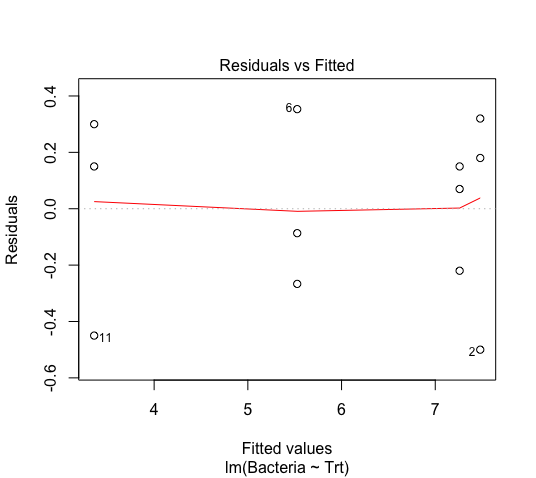 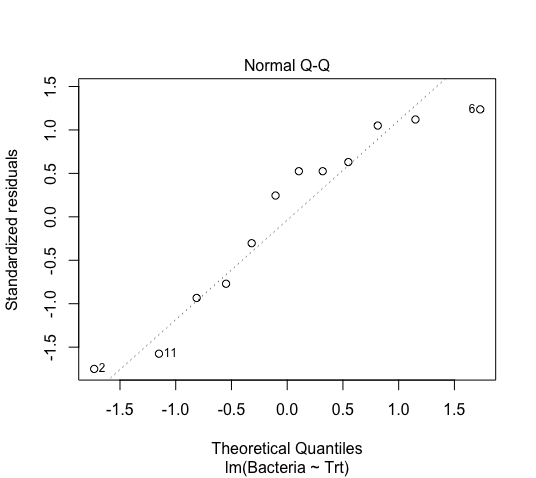 15
Checking Assumptions
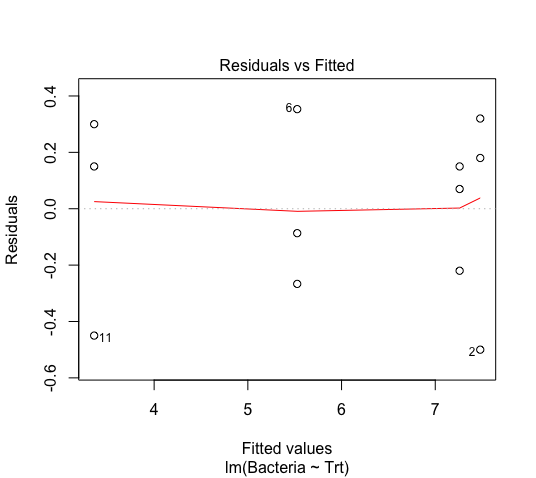 16
Checking Assumptions
17
Checking Assumptions
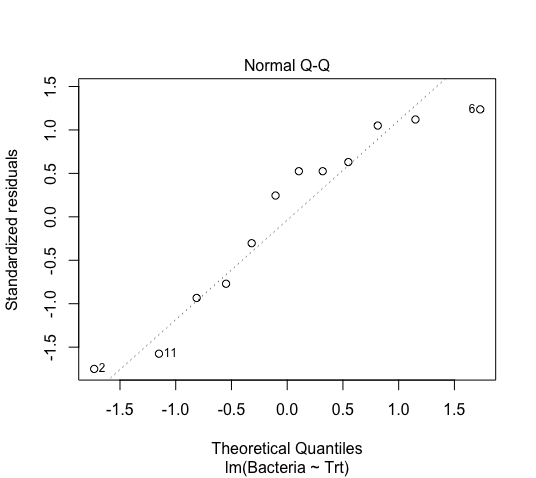 18
Checking Assumptions
19
Multiple Comparisons
Many researcher find the overall ANOVA F-test to be unsatisfactory
20
Multiple Comparisons
As noted earlier, multiple pairwise tests can inflate the experimentwise error rate
21
Two procedures
Both the Bonferroni method and Tukey’s procedure are widely-used methods that control the experimentwise error rate a
22
Example-steak wrap
23
ANOVA Example
The following data is from a master’s thesis by B. Nichols in the Department of Animal Science at the University of Arizona in 1980.  It concerns how much bacteria grew on different steaks of approximately 75 grams each.  The steaks were either wrapped in commercial plastic wrap; vacuum packed; sealed in a mixture of 1% CO, 40% CO2, and 59% N; or sealed in 100% C02.  The steaks were randomly assigned to the different types of packaging.  After being stored at 4 degrees Celsius for nine days, the logarithm of the number of psychrotrophic bacteria per square centimeter was estimated for each sample.
24
Example
Commercial   	7.66 		6.98	 	7.80
Vacuum  		5.26 		5.44	 	5.88
Mixed	   	7.41		7.33 		7.04
CO2			3.51		2.91		3.66
25
Why Did They Take the Logarithm?
par(mfrow=c(1,2))
plot(lm(exp(Count)~Trt,data=steakdf),1:2)
par(mfrow=c(1,1))
26
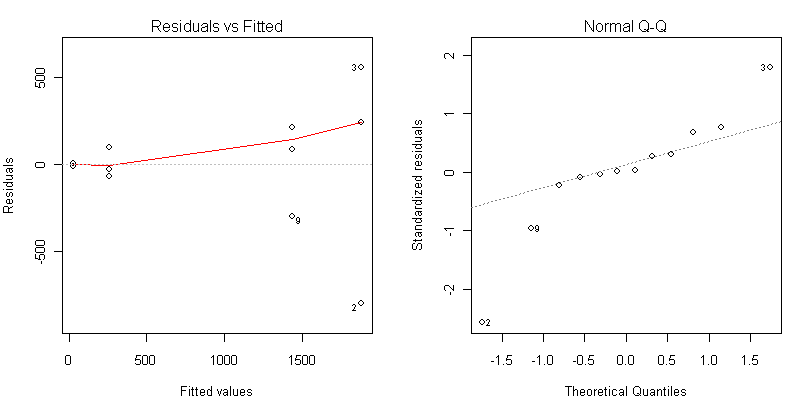 27
Log Transformation
28
Other Transformations
Square root – Not as strong as logarithm
Power and Box-Cox transformations – A very general method that includes the square root and log transformations.
29
Example 2
L=Limpets allowed
F=Large Fish Allowed
f=Small Fish Allowed
N=None Allowed 

Response is % surface covered in seaweed
 
(Data from PhD disertation of Annette Olson at Oregon State University in 1993.)
30
DATA seaweed;
INPUT cover treat $ @@;
CARDS;
14 N  	23 N  	22 N  	35 N  	67 N  	82 N  
94 N  	95 N	34 N  	53 N  	58 N	75 N  
19 N  	47 N  	53 N  	61 N	 4 L	 4 L   
 7 L	 8 L   28 L  	58 L  	27 L  	35 L
11 L  	33 L  	16 L  	31 L	 6 L    8 L   
15 L  	17 L  	11 f  	24 f  	14 f  	31 f
52 f	59 f 	83 f	89 f	33 f	34 f 
39 f	52 f	43 f	53 f	30 f   37 f
 3 Lf	 5 Lf	 3 Lf	 6 Lf	 9 Lf	31 Lf
21 Lf	57 Lf	 5 Lf	 9 Lf	26 Lf	43 Lf
4  Lf	12 Lf	12 Lf	18 Lf	10 fF	13 fF
10 fF	15 fF	44 fF	50 fF	57 fF	73 fF
26 fF	42 fF 	38 fF	42 fF	29 fF	36 fF
11 fF	40 fF	 1  LfF 2 LfF	 3 LfF	 5 LfF
 6 LfF	 9 LfF	 7 LfF	22 LfF	 5 LfF	 6 LfF
10 LfF	17 LfF	 5 LfF	14 LfF	 5 LfF	 7 LfF
;
31
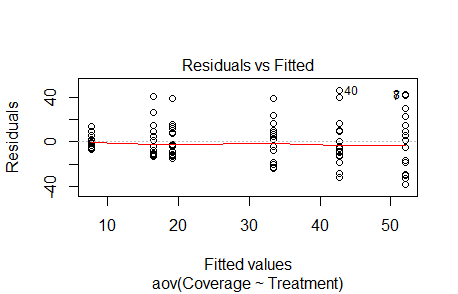 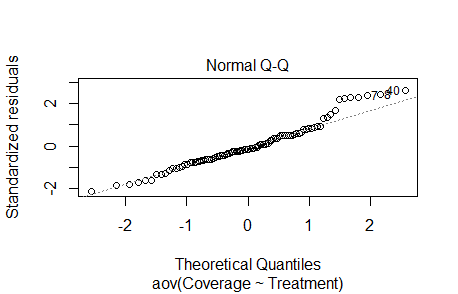 32
Logarithm
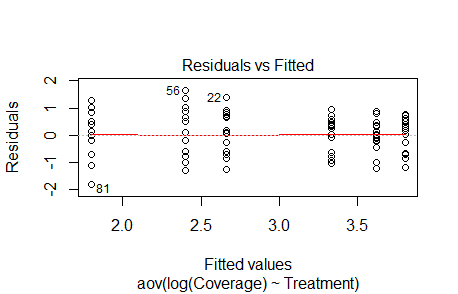 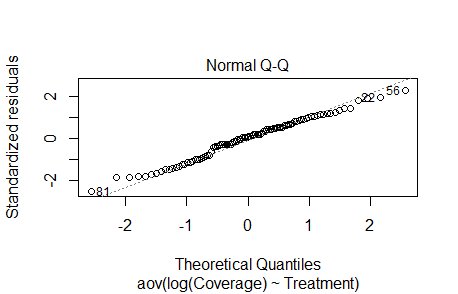 33
Square Root
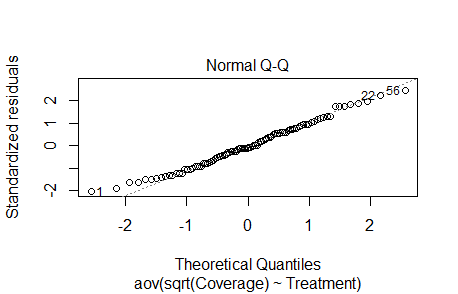 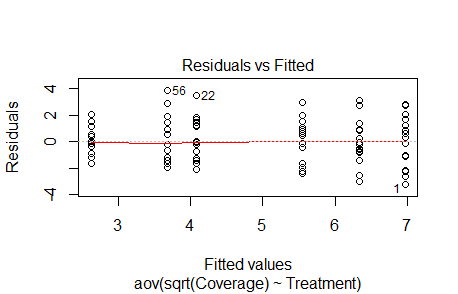 Dependent Variable: sqrt(Coverage)
               Sum of
Source   DF    Squares     Mean Square  F Value    Pr > F
Model     5  225.4801794  45.0960359      16.89    <.0001
Error    90  240.3319351   2.6703548
CTotal   95  465.8121145
34
Square root
Multiple Comparisons (Tukey)

LfF	Lf	L	fF	f	N
35
Going Beyond One-Way ANOVA
36
Going Beyond One-Way ANOVA
37